UTILIZACION DE HERRAMIENTAS TECNOLOGIAS EN LA PREPARACION FISICA PARA EL FUTBOL
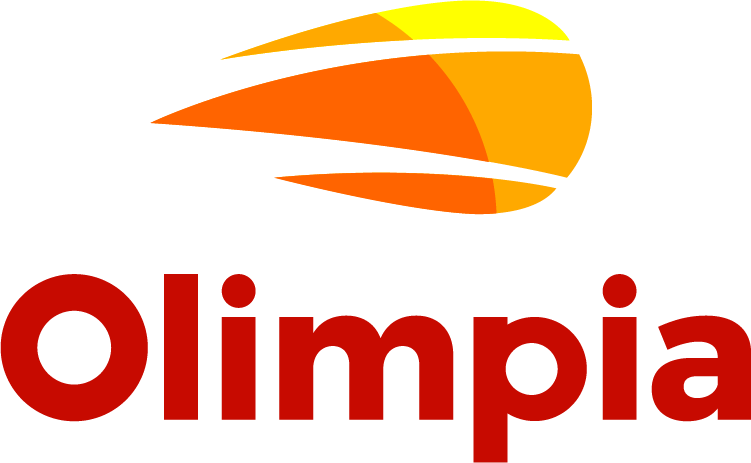 TEST FISICOS
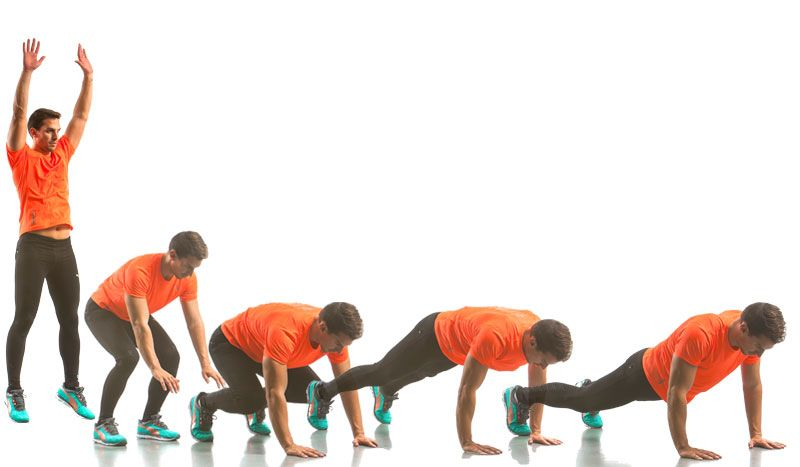 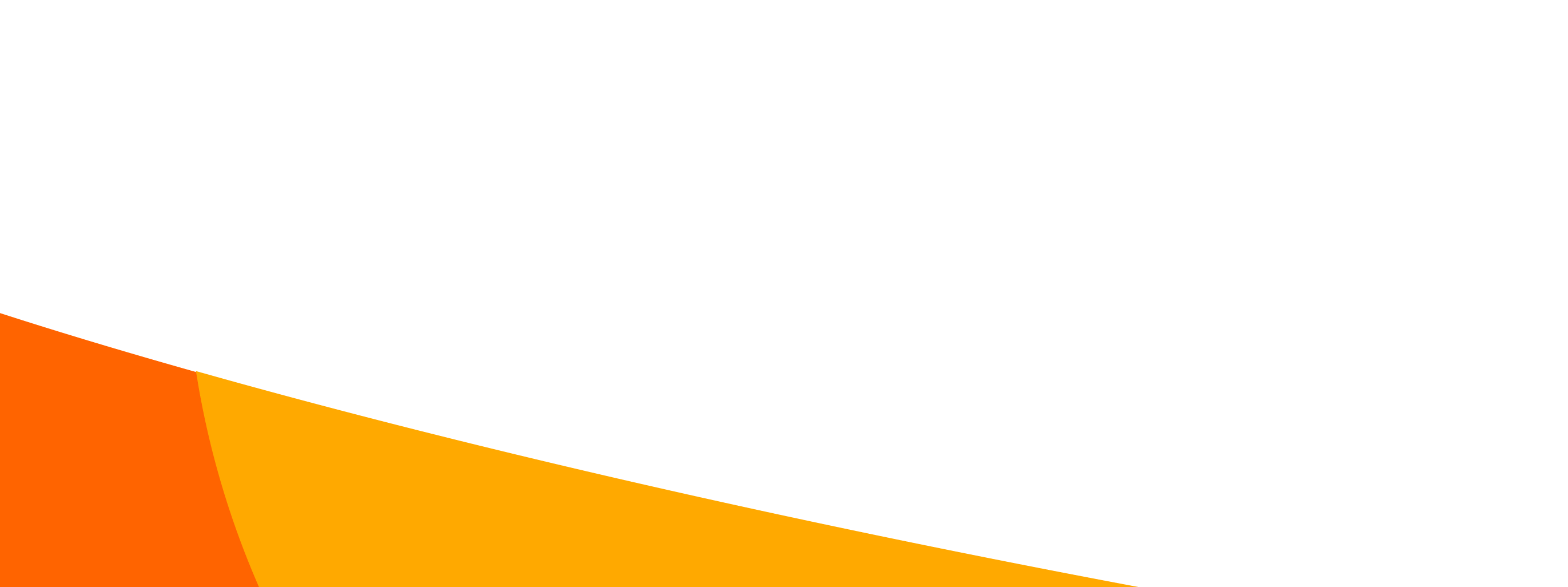 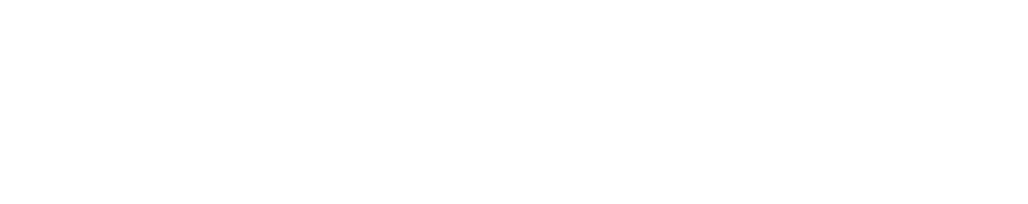 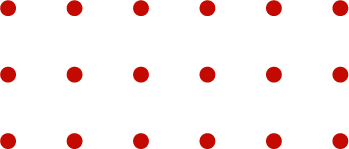 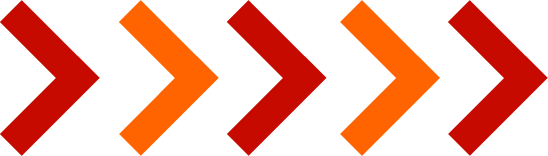 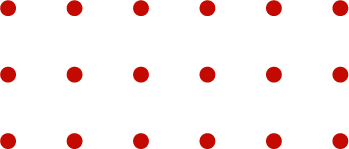 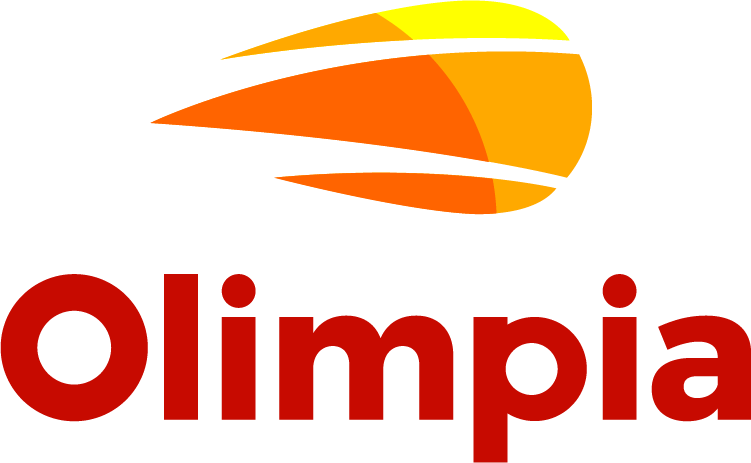 ¿Qué ES TEST FISICO EN EL FUTBOL ?
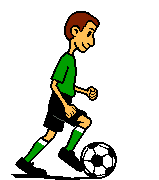 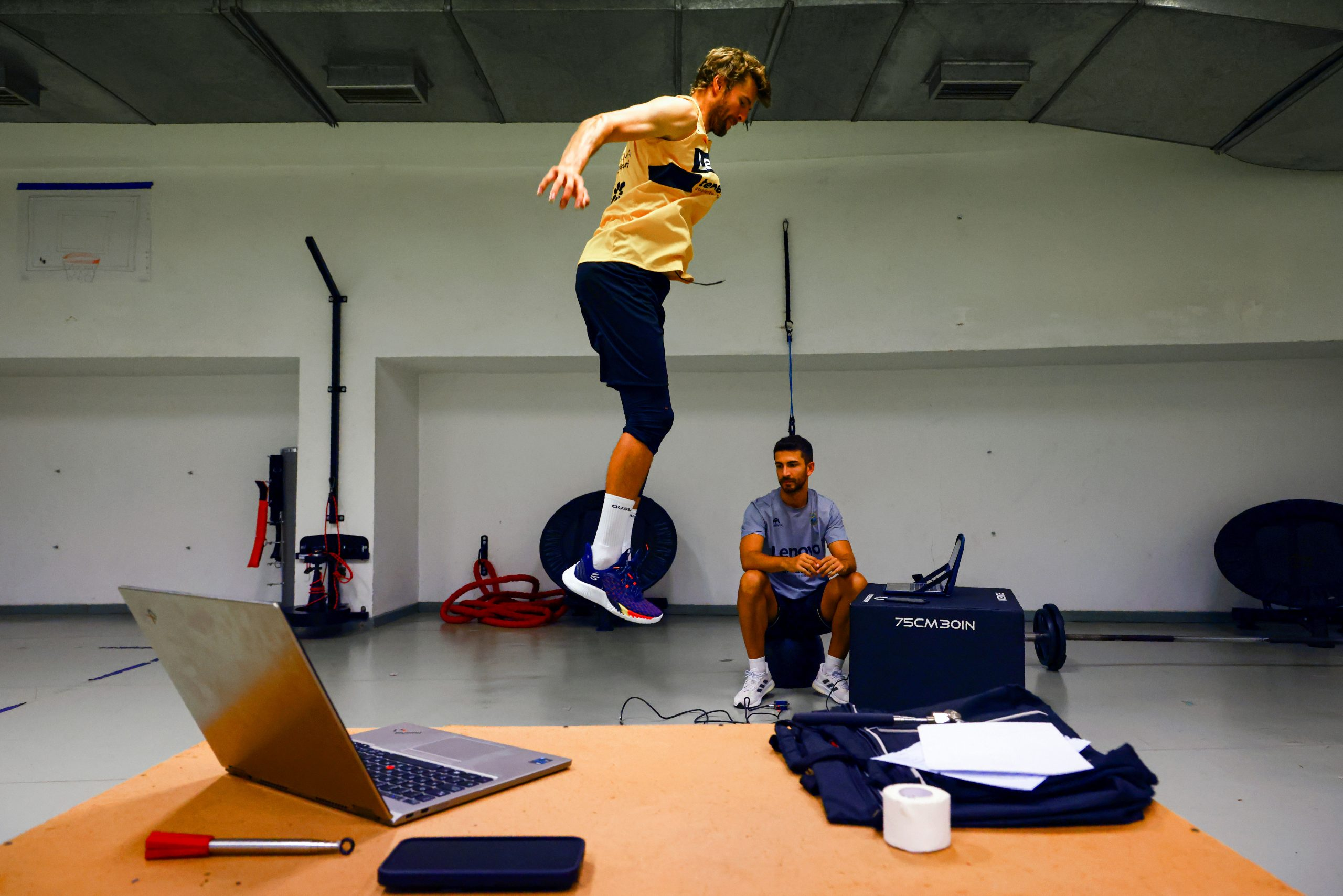 Los Test Físicos son valoraciones acerca del rendimiento que podemos hacer acerca de nuestras cualidades físicas, deben hacerse después de un calentamiento físico adecuado, cumplir con las normas del test y esforzarse al máximo para obtener los mejores resultados.
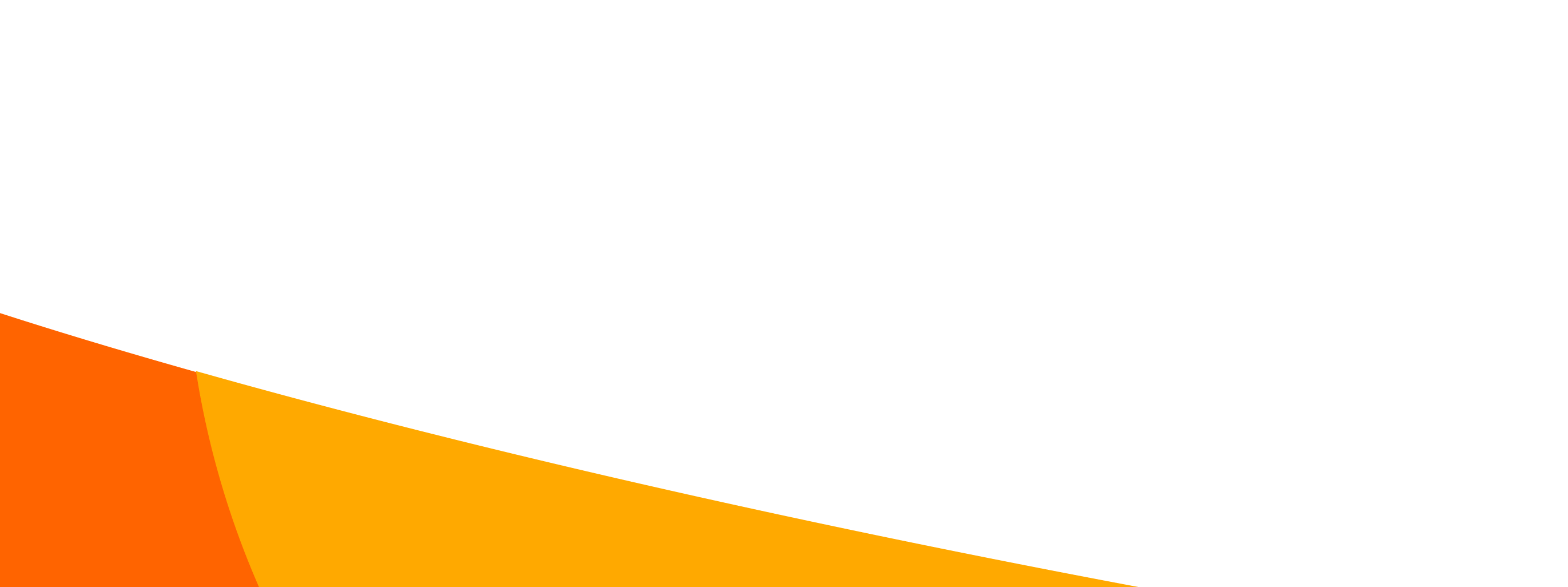 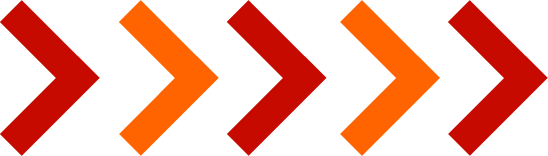 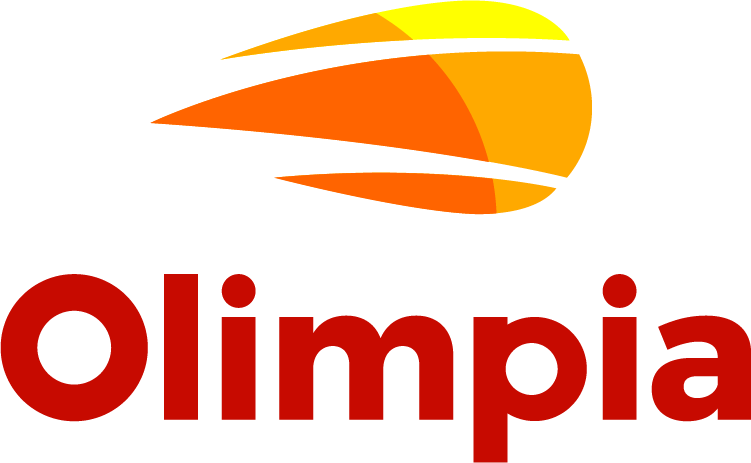 VIDEO INFORMATIVO :
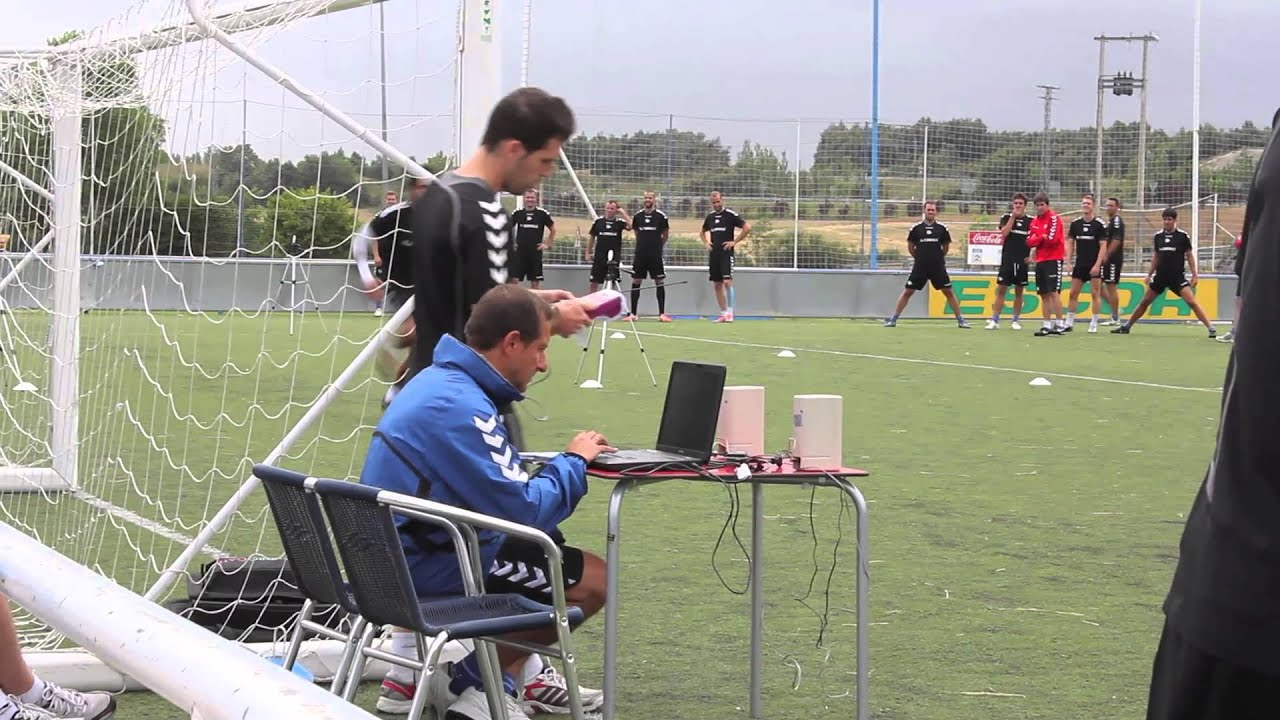 TEXTO
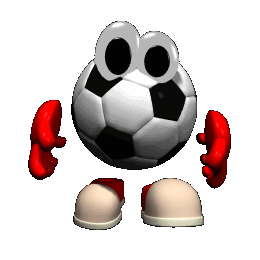 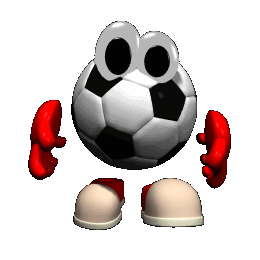 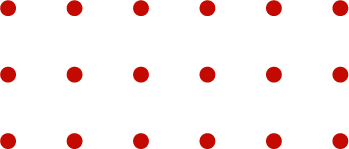 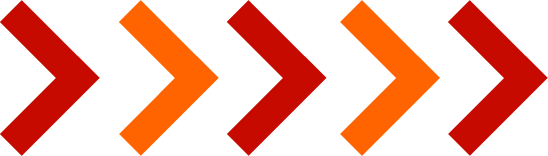 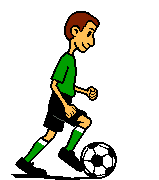 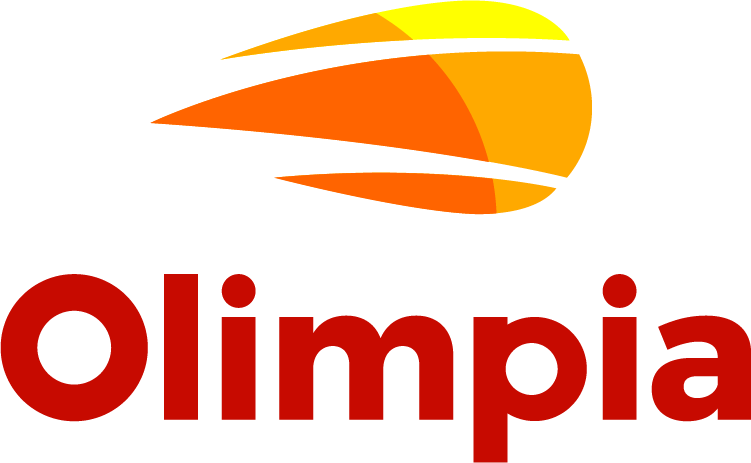 ¿ LOS TEST DE FÚTBOL SE CLASIFICAN EN ?
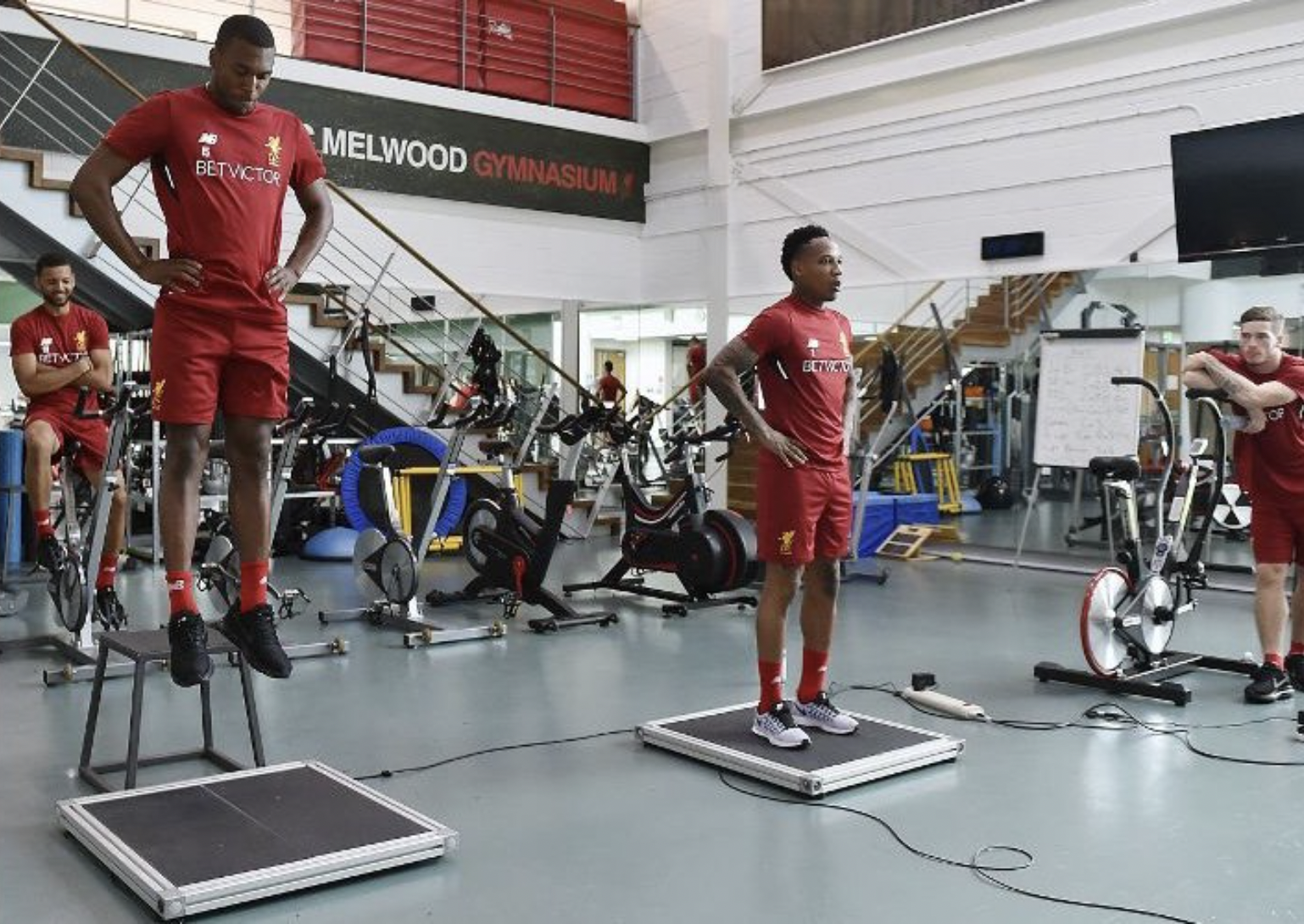 Test de preparación física.
Test de habilidades.
Yo-Yo test de recuperación intermitente:
Flexión anterior del tronco.
Abdominales en 1 minuto.
Autopase y tiro.
Conducción.
Remate de cabeza.
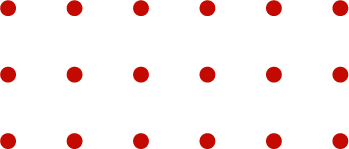 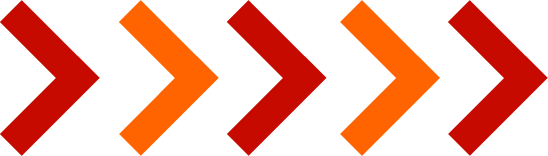 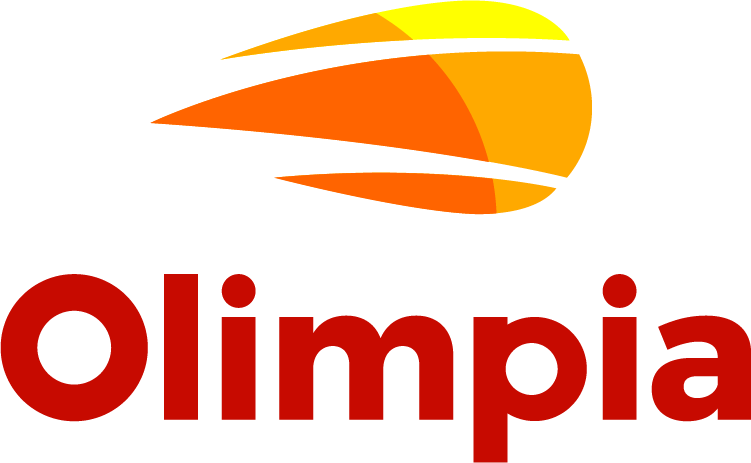 VIDEO INFORMATIVO :
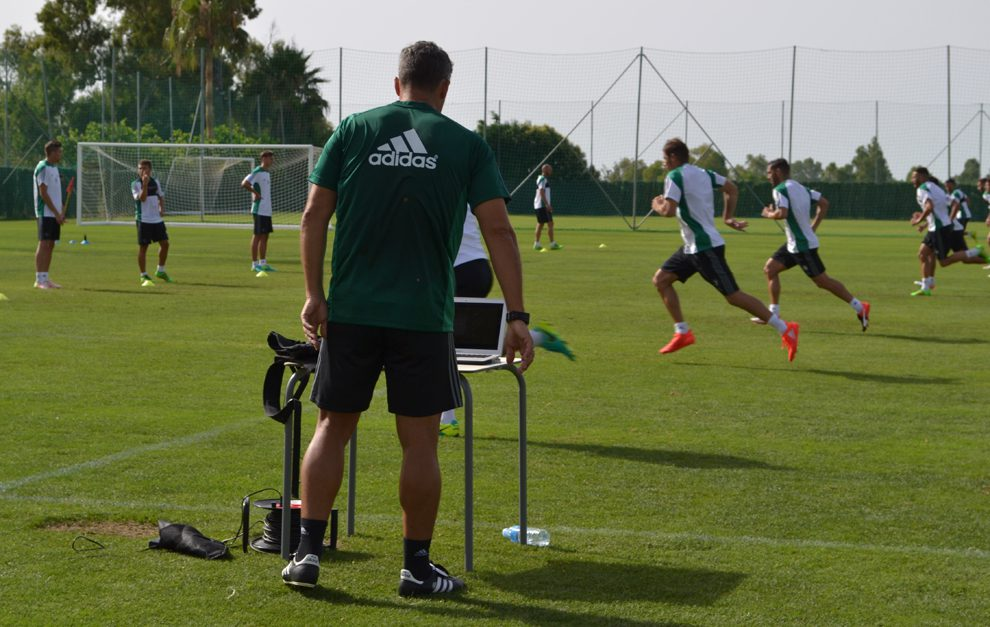 TEXTO
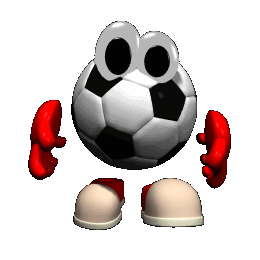 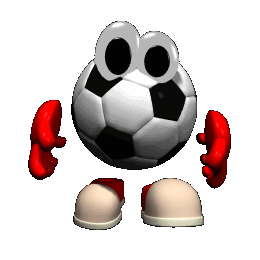 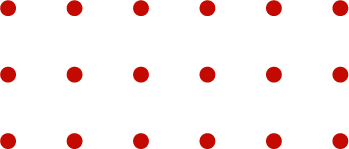 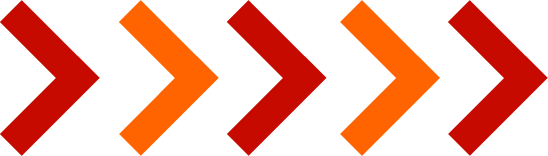 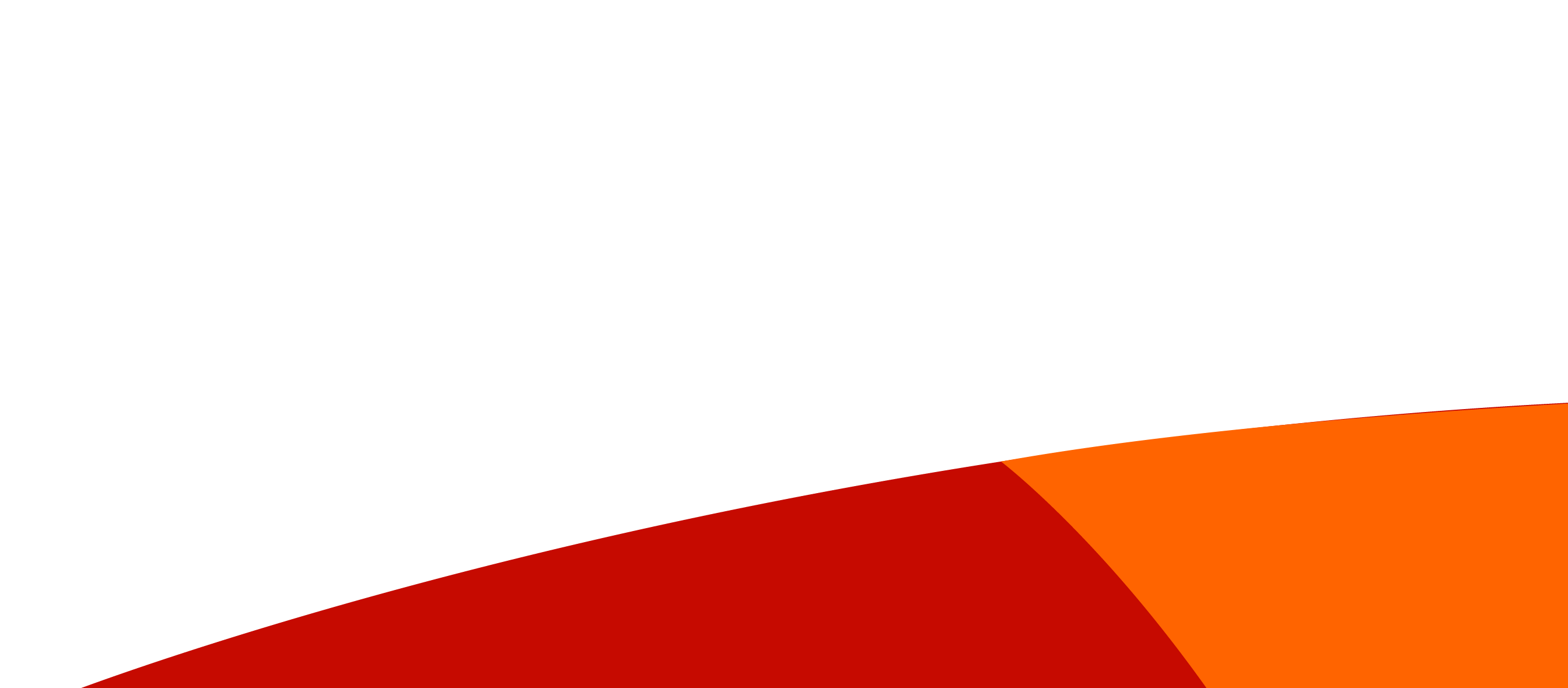 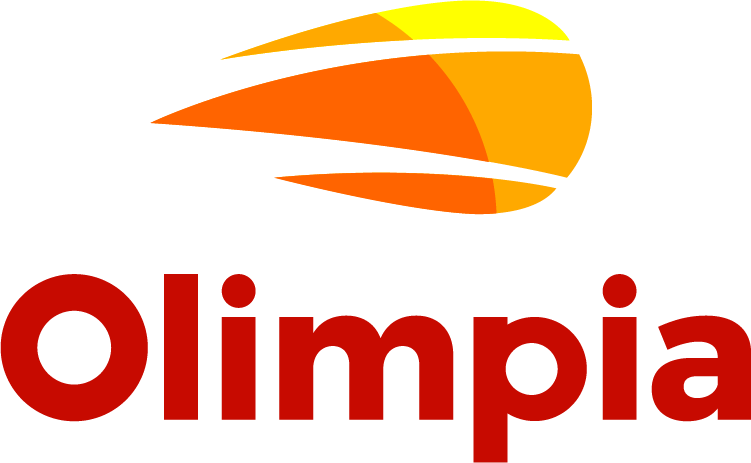 Gracias.
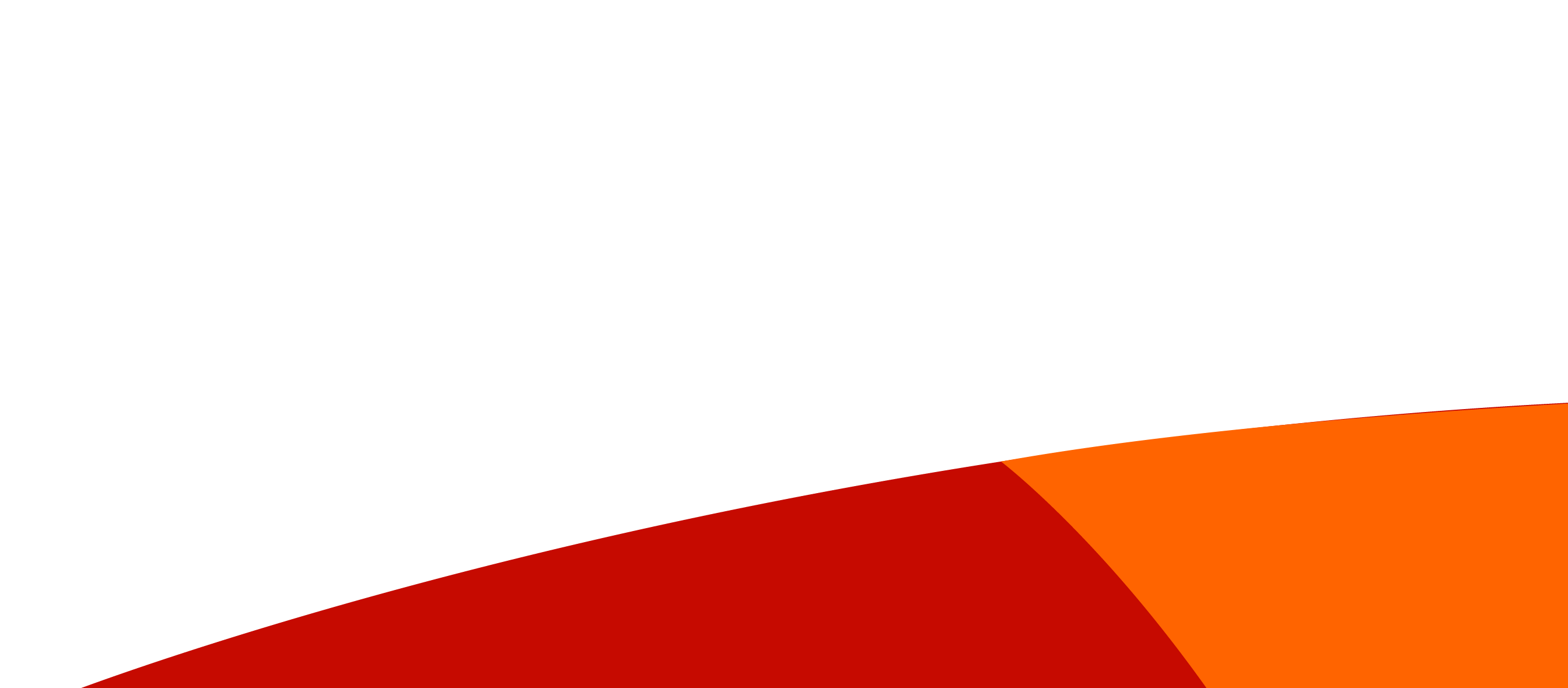 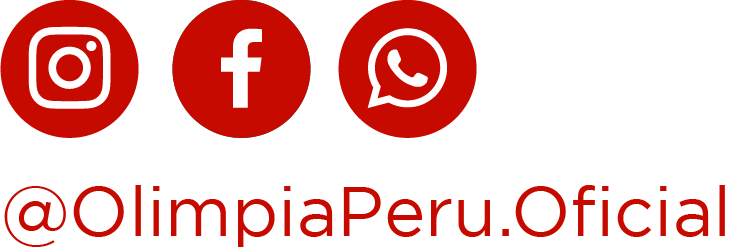 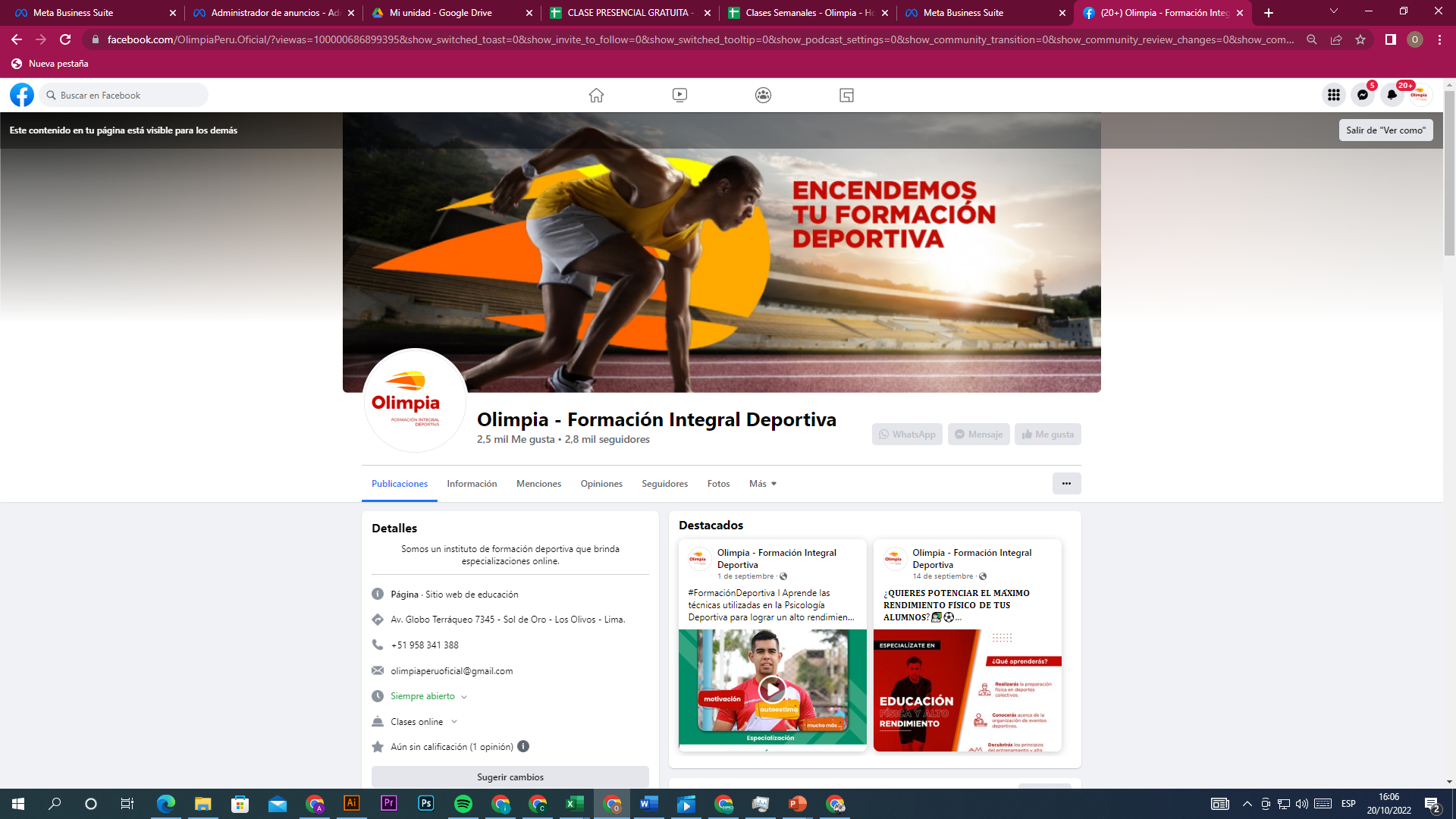 Síguenos en nuestras redes sociales
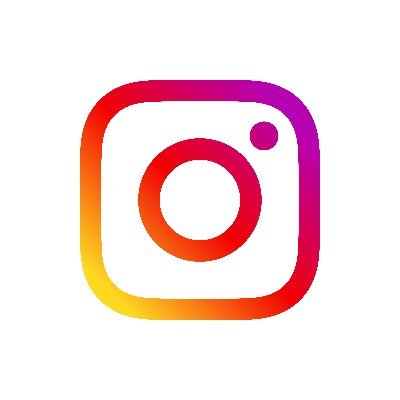 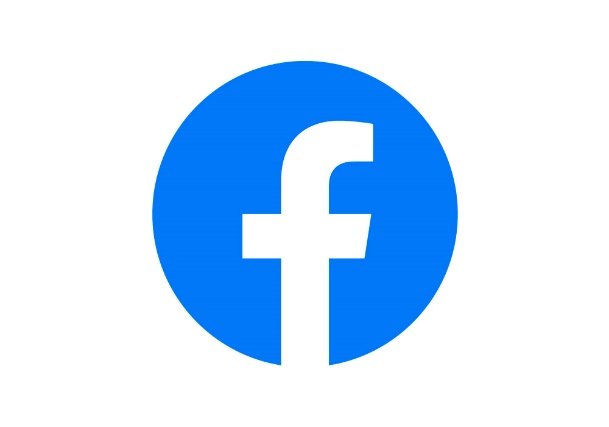 @Olimpia.Oficial